Balancing Act: Part 3
Percent Yield
Essential Question
How can we determine the efficacy of a chemical reaction using percent yield?
Lesson Objectives
Determining the theoretical yield and percent yield of a reaction.

Identify the limiting reactant.
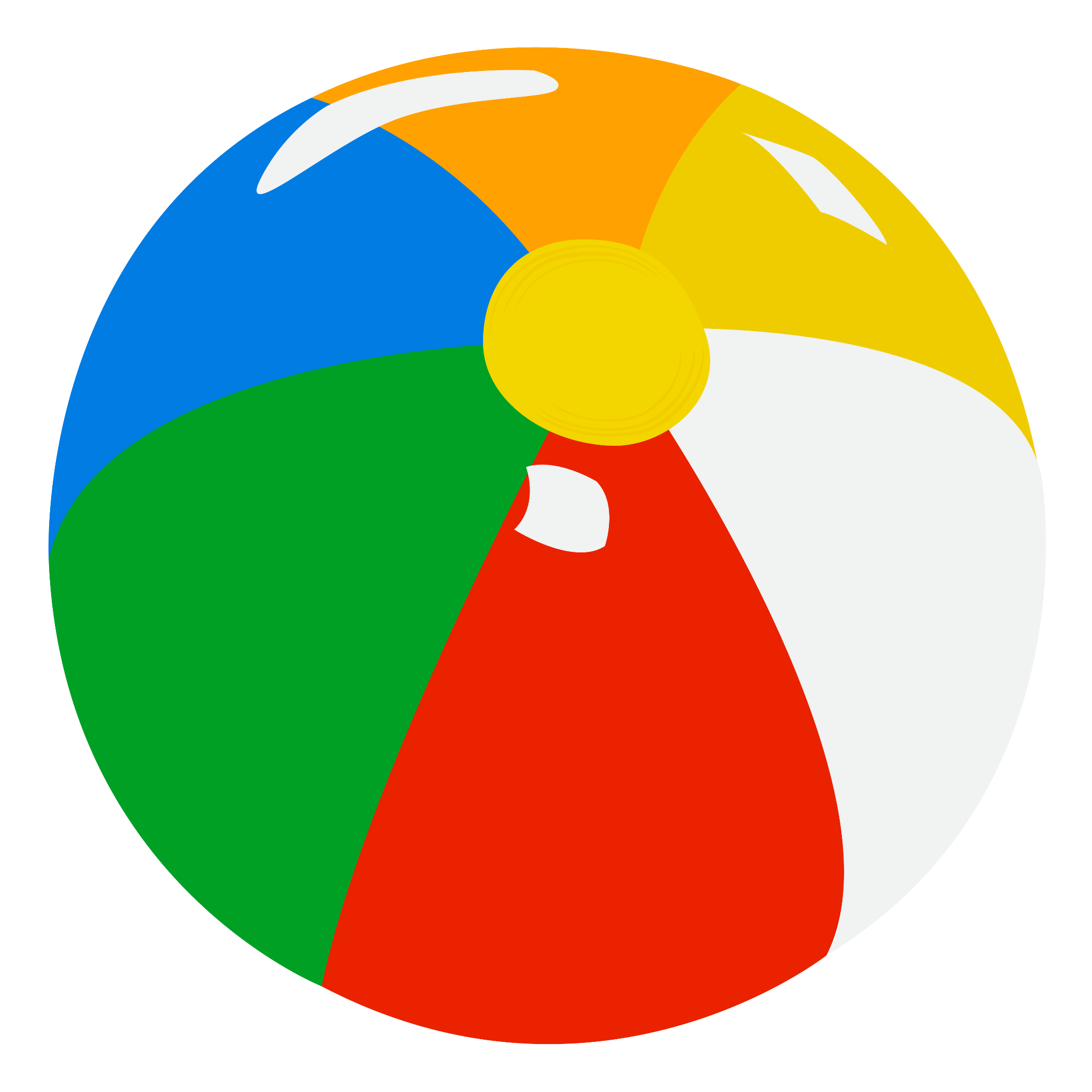 Silent Ball
Rules:
Stand up next to your desk.
Toss the ball around the room without speaking.
You are out if:
You drop the ball.
Make a bad pass.
Talk or make a noise.
If you are out, sit down in your chair.
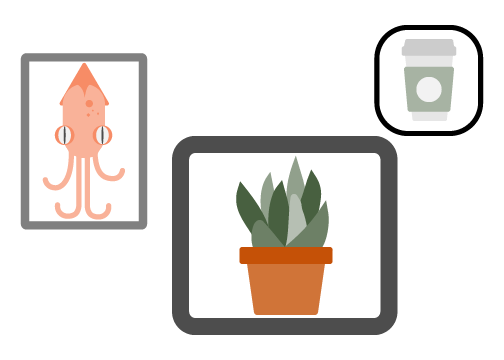 Pick a Pic
Find an image that shows a situation where people want to measure the percentage of success in an event.
Add your image to this Padlet: insert link here.
Add a hashtag that describes the image.
[Speaker Notes: K20 Center. (n.d.). Pick a Pic. Strategies. Retrieved from https://learn.k20center.ou.edu/strategy/91]
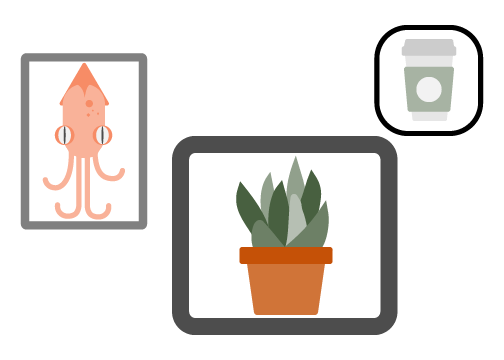 Pick a Pic
Find an image on Padlet, not your own, but one that no one else has chosen.
Add a comment that includes 2-3 factors that could affect the outcome.
[Speaker Notes: K20 Center. (n.d.). Pick a Pic. Strategies. Retrieved from https://learn.k20center.ou.edu/strategy/91]
Percent Yield Notes
Theoretical Yield: The maximum amount of product you can make with what you have.
Actual Yield: The amount of product that is actually made and collected.
Percent Yield: Tells you how well your reaction actually worked.
Percent Yield Equation Set-Up
Actual Yield
100%
Percent Yield
Theoretical Yield
Steps:
Solve for the theoretical yield by following the steps for grams to grams conversions:
Balance the equation. 
Convert grams A given in the problem to moles of A by dividing by the molar(molecular) mass of A from the periodic table.
Determine the mole-to-mole ratio between A and B.
Convert moles of B to the mass of B by multiplying the molecular mass of B.
Multiply across. Divide bottom.
Steps:
2. Divide the theoretical yield from the actual provided in the question.
3. Multiply by 100 to get the percentage.
https://www.youtube.com/watch?v=_xeqkSQb0Pg
[Speaker Notes: YouTube. (2017b, March 29). Percent yield made easy: Stoichiometry tutorial part 4. YouTube. https://www.youtube.com/watch?v=_xeqkSQb0Pg]
Stoichiometry Careers
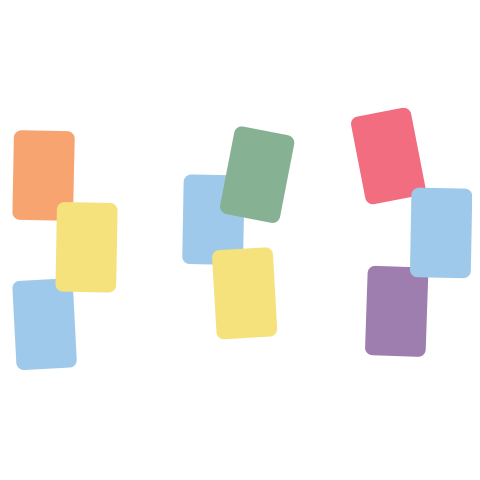 Use the QR Codes to sort the cards into four categories.
Career Title.
Type of postsecondary education required for the career. 
Time to complete the educational program.
Salary range for the career.
Career Reflection
Think about the careers you have just learned about.
Consider the following:
What career interested you the most? 
What is the job description for that career? 
What postsecondary options are available for the career near you?
What is a different career of your interest and how does it relate to stoichiometry?
Exit Ticket
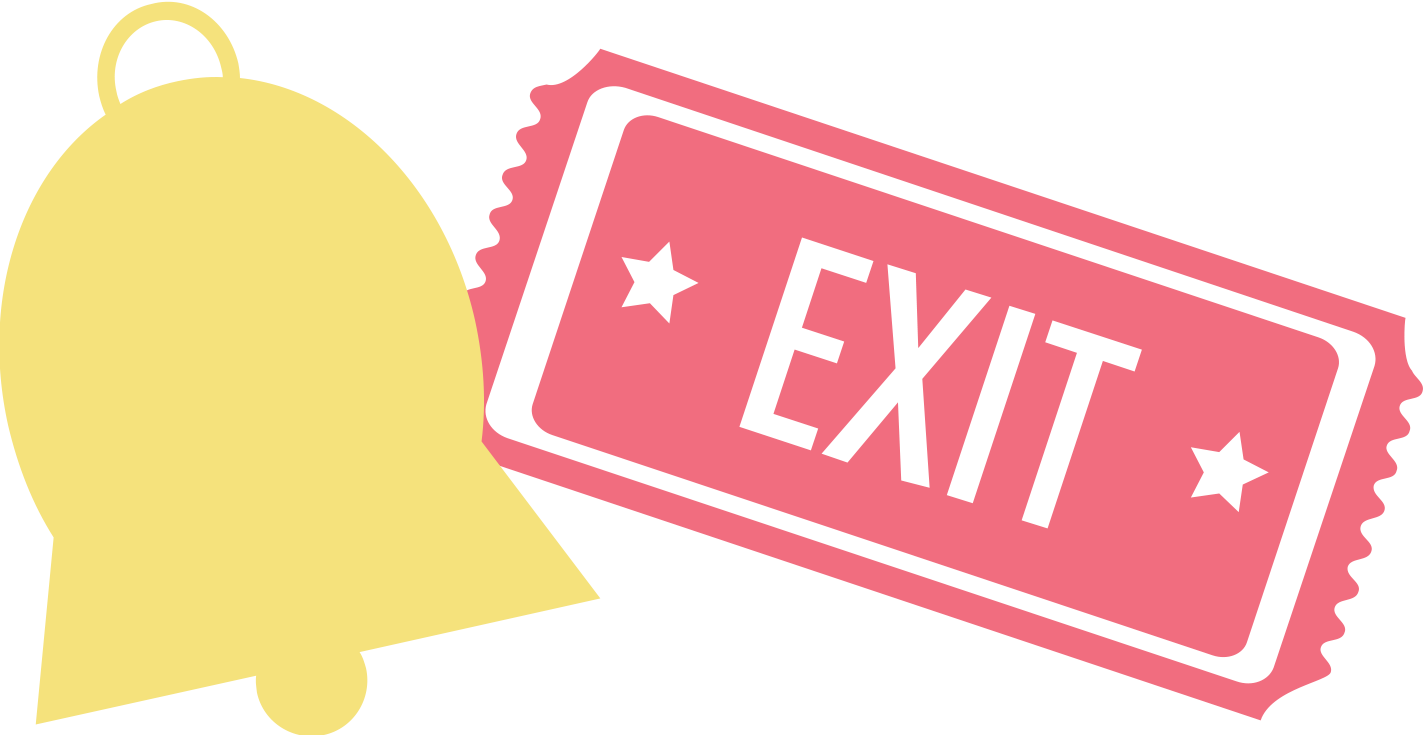 Suppose you're in a chemistry lab and you want to synthesize water (H2O) by reacting hydrogen gas (H2) with oxygen gas (O2) according to the following balanced chemical equation:

2H2(g) + O2(g) -> 2H2O(g)

You have 10.0 grams of hydrogen gas (H2) and 40.0 grams of oxygen gas (O2). After carrying out the reaction, you find that you obtain 16.0 grams of water (H2O). Calculate the percent yield of the reaction.
[Speaker Notes: K20 Center. (n.d.). Bell ringers and exit tickets. Strategies. https://learn.k20center.ou.edu/strategy/125]